‘’ Il leone e lo scoiattolo’’
Docente: Livia Pedalino
Sez.A Capoluogo
Bambini di 4 anni
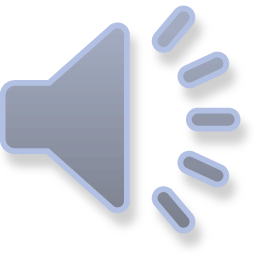 Obiettivi: 
Ascoltare e comprendere una narrazione
Riconoscere che la vita di ogni organismo è in relazione con altre forme di vita
Sviluppare la motricità fine
Campo di esperienza: 
I discorsi e le parole
Il sé e l’altro
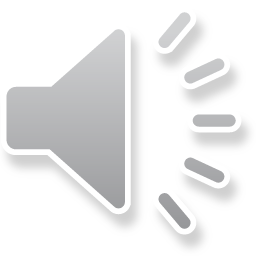 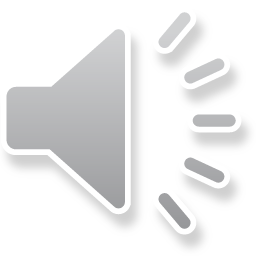 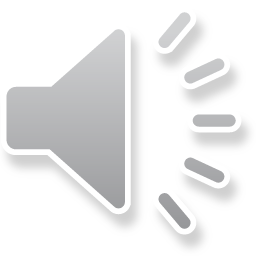 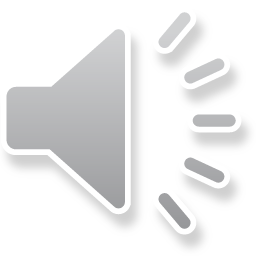 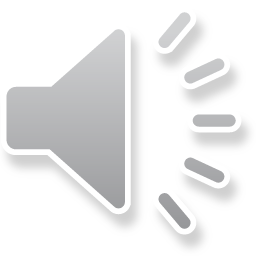 Morale della favola
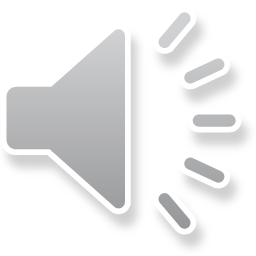 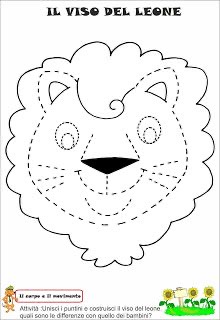 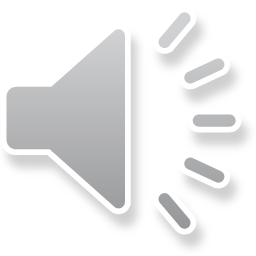 C:\Users\HOME\Desktop\IMG_1427.jpg
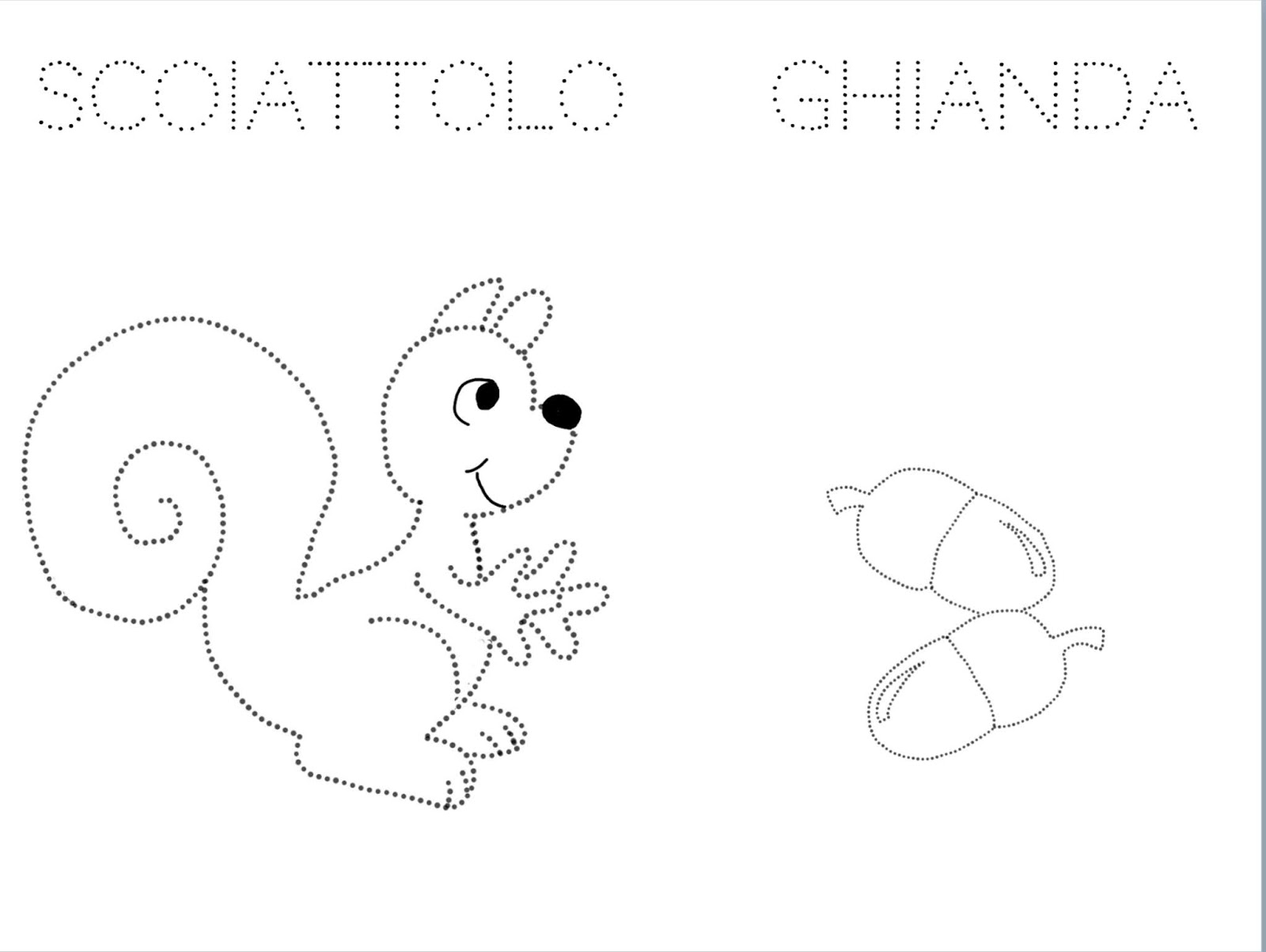 C:\Users\HOME\Desktop\IMG_7738 (1).JPG